Digital City Vienna
19.6.2019
Mag.a Ulrike Huemer 
CIO City of Vienna
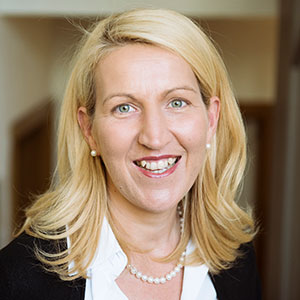 Mag.a Ulrike Huemer
Chief Information Officer (CIO)

City of Vienna – Chief Executive Office
Executive Group for Organisation, Safety and Security
Process Management and ICT Strategy
Key data of Vienna
City, state and municipality
415 km² - 23 districts
Population: 1.868.000 
82,000 city administration staff
30,000 civil servants 
13.9 billion Euro budget
220,000 city-owned appartements
400 primary & vocational schools
12 hospitals
9000 hospital beds
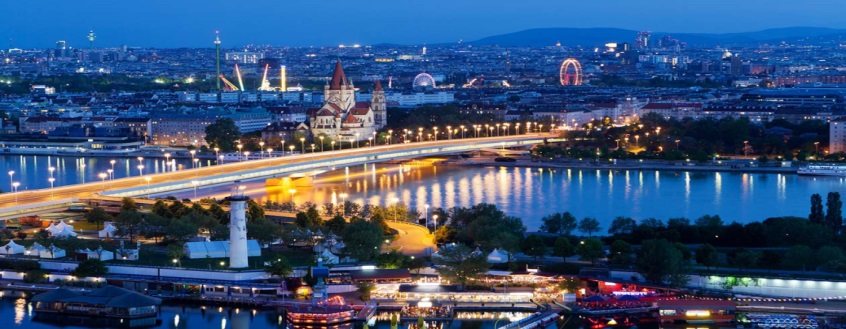 Mag.a Ulrike Huemer 
CIO City of Vienna
Ranking
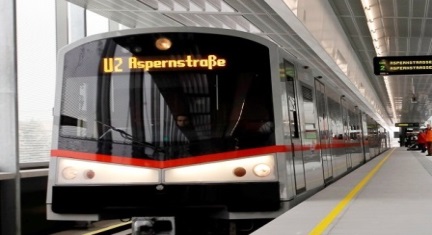 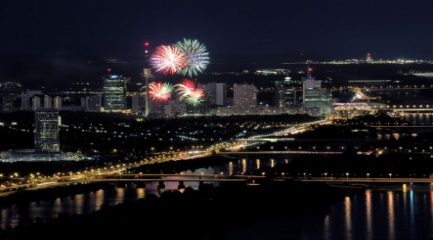 1st place
best liveable city
1st place
Smart city (by Roland Berger)
Mag.a Ulrike Huemer 
CIO City of Vienna
Digital Agenda Vienna
Digital Community Services
Internet of Things – IoT Strategy
Tell it Vienna App
ChatBot
Data Excellence
Open Government Data
Sharing Public Space
Blockchain (PoC)
Digital Agenda Vienna
Mag.a Ulrike Huemer 
CIO City of Vienna
Principles of Vienna
Trust & security
Transparency, openness & participation
Inclusion, solidarity & social sustainability
Gender equality
Citizen orientation
Strengthening the business location
Consolidation
Innovation
Flexibility & learning
Mag.a Ulrike Huemer 
CIO City of Vienna
PaRTICIPATION PROCESS
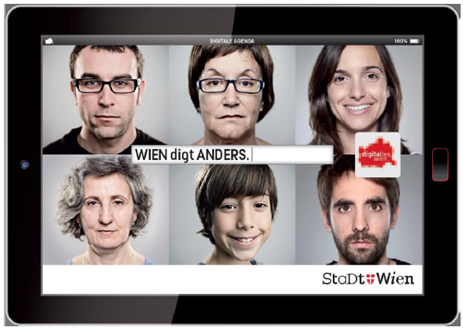 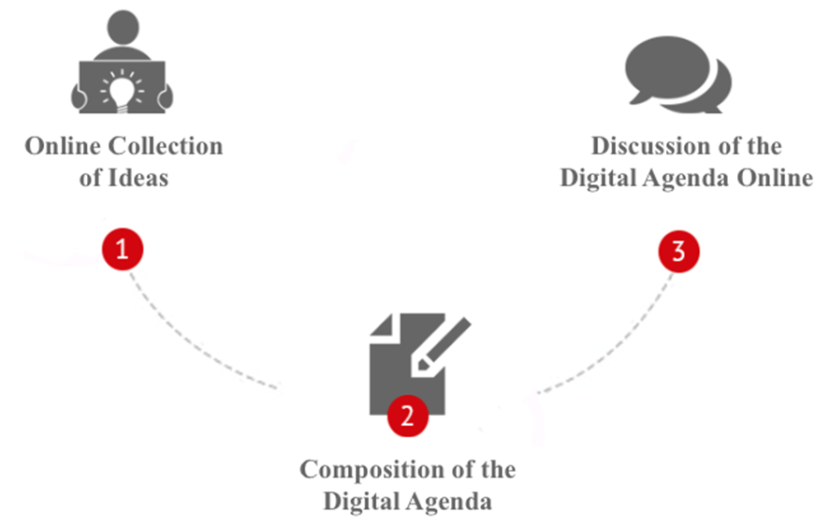 Mag.a Ulrike Huemer 
CIO City of Vienna
KEY-QuESTIONS
What should the future design of the City of Vienna’s ICT infrastructure be like? 
How can ICT be used to develop Vienna’s position as a business location? 
How can the City of Vienna benefit from ICT to better support its customers in all stages of life? 
How is ICT changing the way administrative authorities work in the future? 
What reservations do you have about an increasing digitalisation of the Vienna City Administration?
Mag.a Ulrike Huemer 
CIO City of Vienna
Digital Agenda Vienna
Digital Community Services
Internet of Things – IoT Strategy
Tell it Vienna App
ChatBot
Data Excellence
Open Government Data
Sharing Public Space
Blockchain (PoC)
Digital Community Services
Mag.a Ulrike Huemer 
CIO City of Vienna
Digital Community Services
Vienna as a proactive City
e.g. reminder for citizens to renew passport, services within a few clicks
New understanding of services
It shouldn‘t feel like an official procedure.
e.g. individualized offers, based on my interests (Amazon principle)
Rethinking E-Government
no more forms or documents
citizen-oriented language
ChatBot (WienBOT) and smart apps offer help, and guide through the processes
Digital Neighborhood Services
tipps and information based on my residential surroundings
networking with neighbors
Official procedures are digital and disruptiv
citizen-oriented and simplified
avoiding printing and scanning documents
entirely digital processes
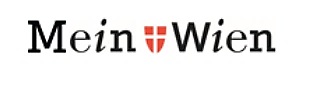 Mag.a Ulrike Huemer 
CIO City of Vienna
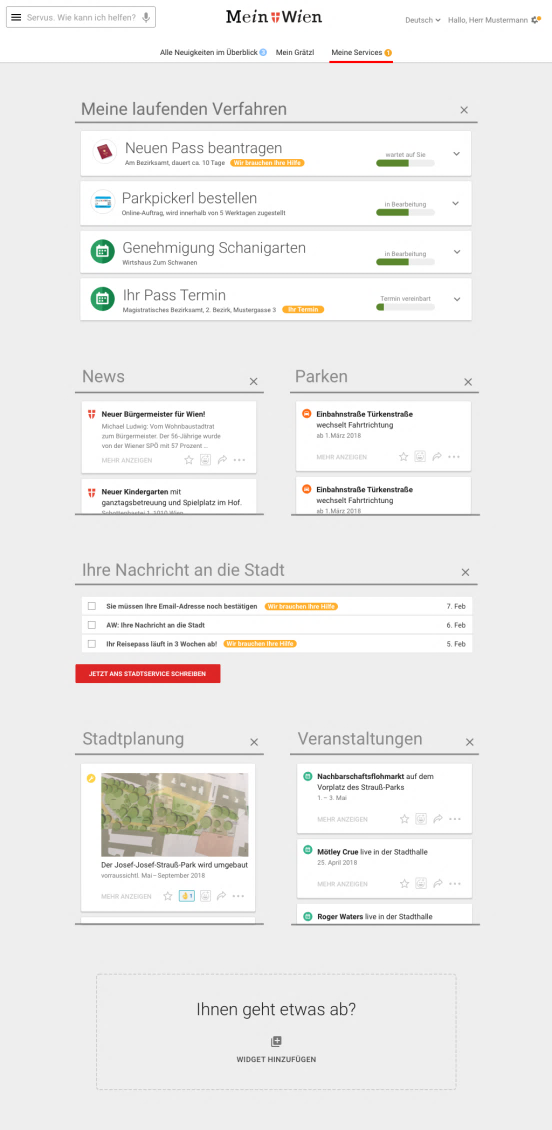 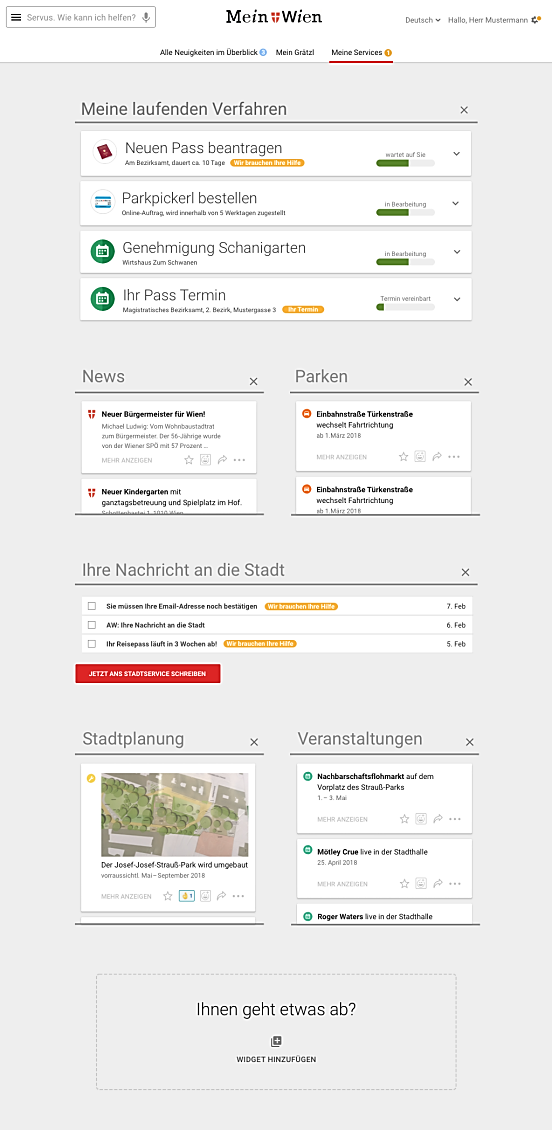 D R A F T FOR PLATTFORM
Mag.a Ulrike Huemer 
CIO City of Vienna
Wien.at Live App
Map of Vienna
Online & Offline
Free WIFI spots
QR-Code Reader
Realtime Information
Interruption of public transport
Krises/Security Issus 
Events
Weather warning


Hotlines
Mag.a Ulrike Huemer 
CIO City of Vienna
Mobility – Wiener Linien
WienMobil app
Route planning & ticket service
Combines various forms of mobility (public transport, carsharing, bike, taxi, walking)
Multy Modal 
Information source: environmental impact, construction work or delay
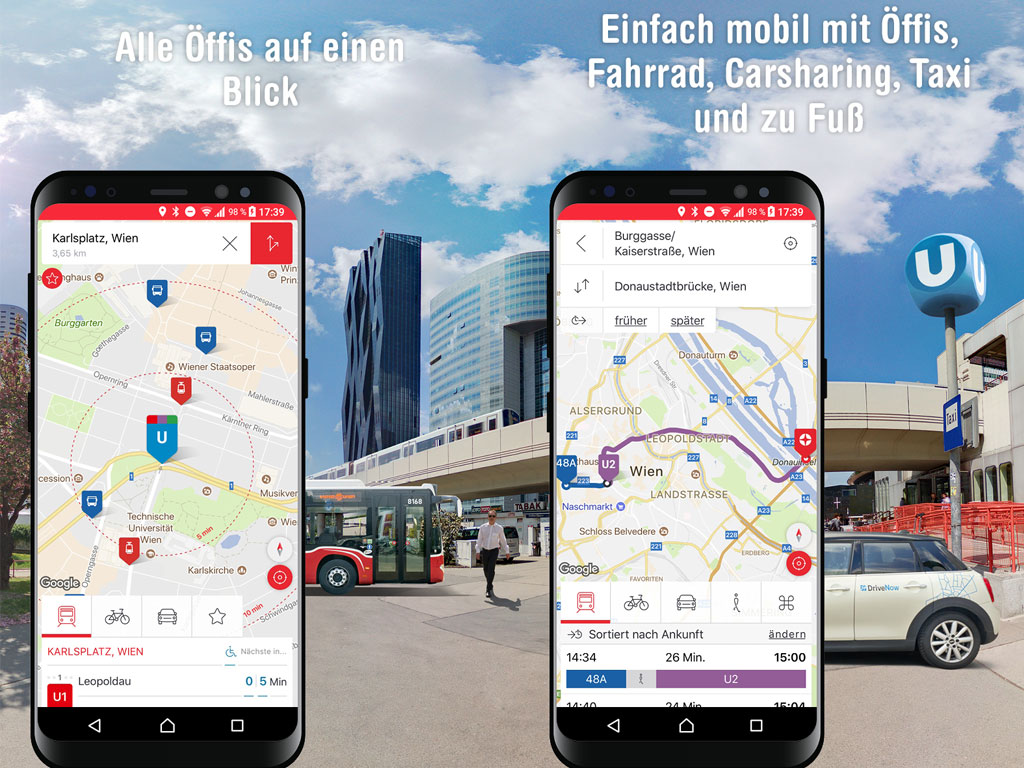 Mag.a Ulrike Huemer 
CIO City of Vienna
Digital Agenda Vienna
Digital Community Services
Internet of Things – IoT Strategy
Tell it Vienna App
ChatBot
Data Excellence
Open Government Data
Sharing Public Space
Blockchain (PoC)
Internet of Things – IoT Strategy
Mag.a Ulrike Huemer 
CIO City of Vienna
IoT-Projects
WAALTeR means “Ambient Assisted Living“
fall detection
measurement of blood pressure
blood sugar data
1,200 traffic light systems with around 10,000 weather and environmental sensors
IoT Strategy Paper (2018)
Mag.a Ulrike Huemer 
CIO City of Vienna
WAALTeR - Wiener Active Assisted Living TestRegion
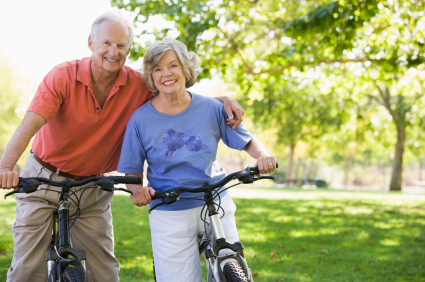 Research project
140 Vienna households
Example Digitalisation is relevant for all generations 
How does the provision of AALs services and technologies influences the users’ mobility, social integration, security and health status? 
IoT/smart home AAL services and technologies:
fall detection in the interior
measurement of blood pressure
blood sugar data, etc.
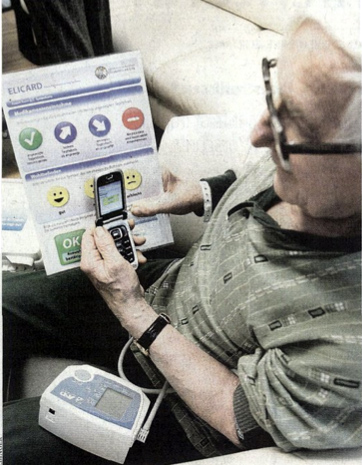 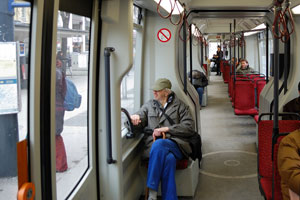 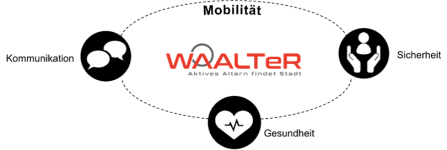 Mag.a Ulrike Huemer 
CIO City of Vienna
Digital Agenda Vienna
Digital Community Services
Internet of Things – IoT Strategy
Tell it Vienna App
ChatBot
Data Excellence
Open Government Data
Sharing Public Space
Blockchain (PoC)
Tell it Vienna App
Mag.a Ulrike Huemer 
CIO City of Vienna
Government policy statement
With a new citizen app the people in Vienna should be able to send a message about a disruption or a defect at any time, anywhere, directly and intuitively. The message will be processed as fast as possible and of course also fixed
Mag.a Ulrike Huemer 
CIO City of Vienna
Report disruption or defect
Online since February 2017
Easy & fast handling (7 clicks, 30 seconds, without registration)
Automatical push-updates
Interaction: messages from other citizens are public
28.680 downloads
21.717 messages
Mag.a Ulrike Huemer 
CIO City of Vienna
Graphical editing
GPS-positioning via basemap or convenient address entering with interactive map of the city
The user can also see other messages from other citizens in the neighbourhood
Mag.a Ulrike Huemer 
CIO City of Vienna
Digital Agenda Vienna
Digital Community Services
Internet of Things – IoT Strategy
Tell it Vienna App
ChatBot
Data Excellence
Open Government Data
Sharing Public Space
Blockchain (PoC)
ChatBot
Mag.a Ulrike Huemer 
CIO City of Vienna
Vienna‘s Chatbot
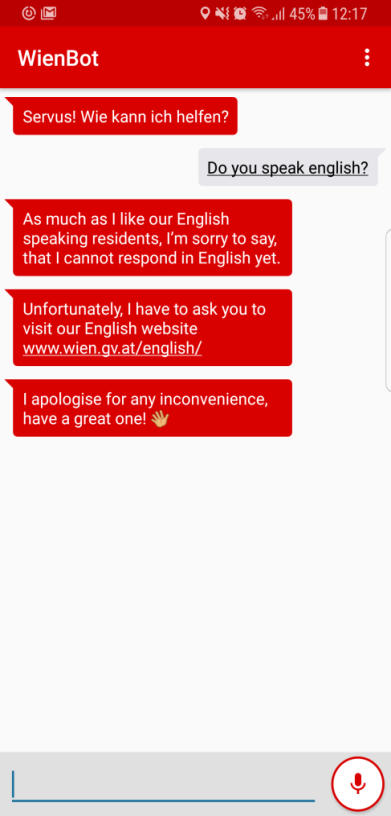 WienBot
Official city of Vienna chatbot
for all kinds of service requests
Currently not in English, but will be in the next year!
Mag.a Ulrike Huemer 
CIO City of Vienna
Digital Agenda Vienna
Digital Community Services
Internet of Things – IoT Strategy
Tell it Vienna App
ChatBot
Data Excellence
Open Government Data
Sharing Public Space
Blockchain (PoC)
Data Excellence
Mag.a Ulrike Huemer 
CIO City of Vienna
Vision
City of Vienna provides reliable information and data, as a core value of a future administration. 
In this way we create a significant value for the citizens, economy and science and
we contribute to an efficient fulfilment of our duties.
Data strategy
Data Excellence (DX)
Implementation for a prompt contribution of reliable administrative data, in an appropriate quality

Data Governance
Recommendations regarding regulations, organisation, processes, data-architectur and technology, to achieve Data Governance goals

Data Quality Management (DQM)
Measures for organisational, methodological, conceptual und technological implementation
Data Excellence
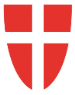 Data Governance
Data Quality Management
Digital Agenda Vienna
Digital Community Services
Internet of Things – IoT Strategy
Tell it Vienna App
ChatBot
Data Excellence
Open Government Data
Sharing Public Space
Blockchain (PoC)
Open Government Data
Mag.a Ulrike Huemer 
CIO City of Vienna
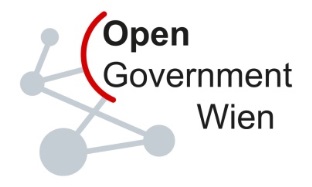 Open Government Goals
Mag.a Ulrike Huemer 
CIO City of Vienna
Low-threshold Conditions
Only mentioning the name of the owner
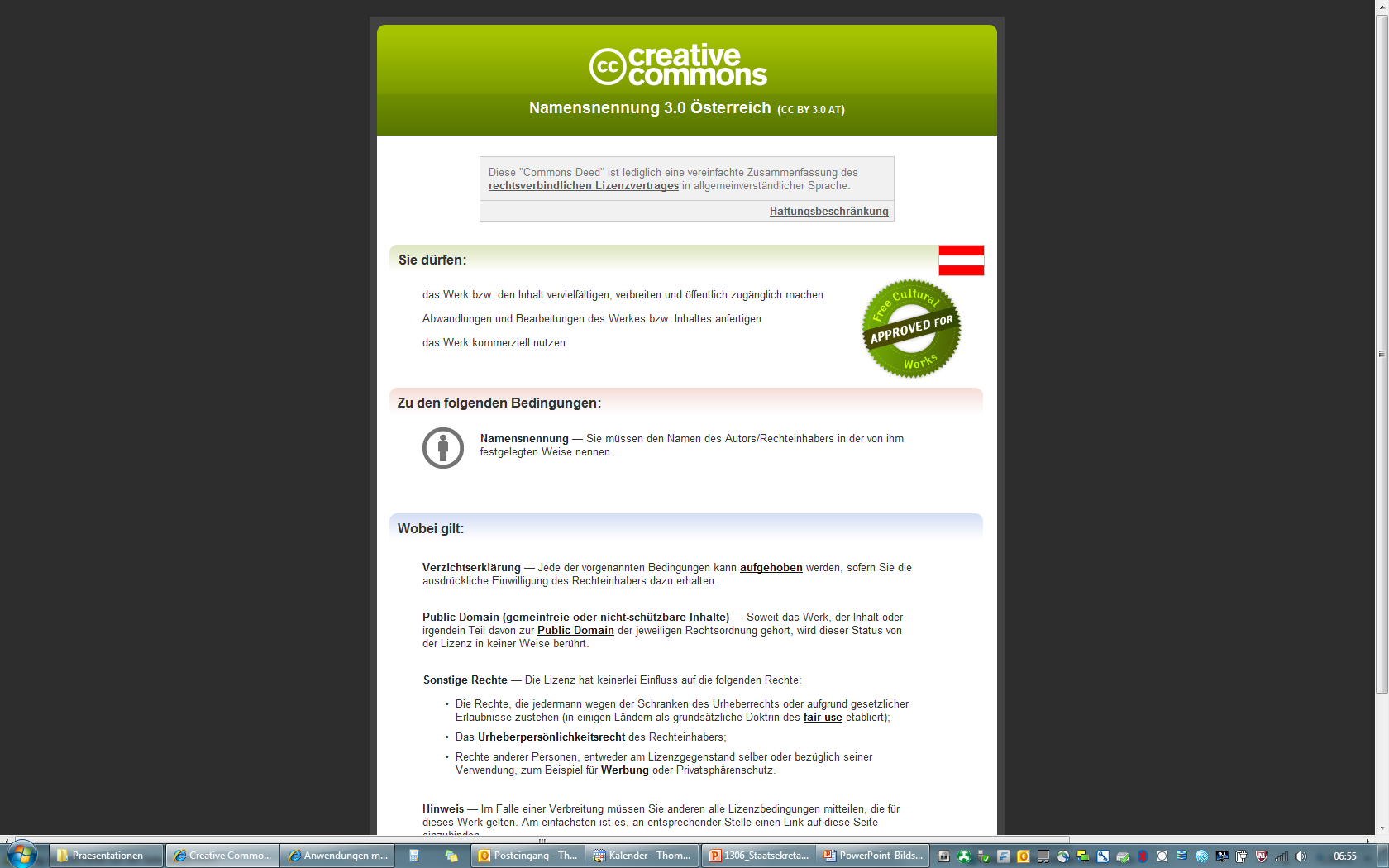 Mag.a Ulrike Huemer 
CIO City of Vienna
10 Critical Success Factors
Political backing
No personal data & no data of critical infrastructure
Data of quality content by usage
Easy integration
Keep up to date
Publishing four times a year
Platform for community and developers
Free of charge – also for commercial utilization
One licence for Austria
Involvement of Universitys
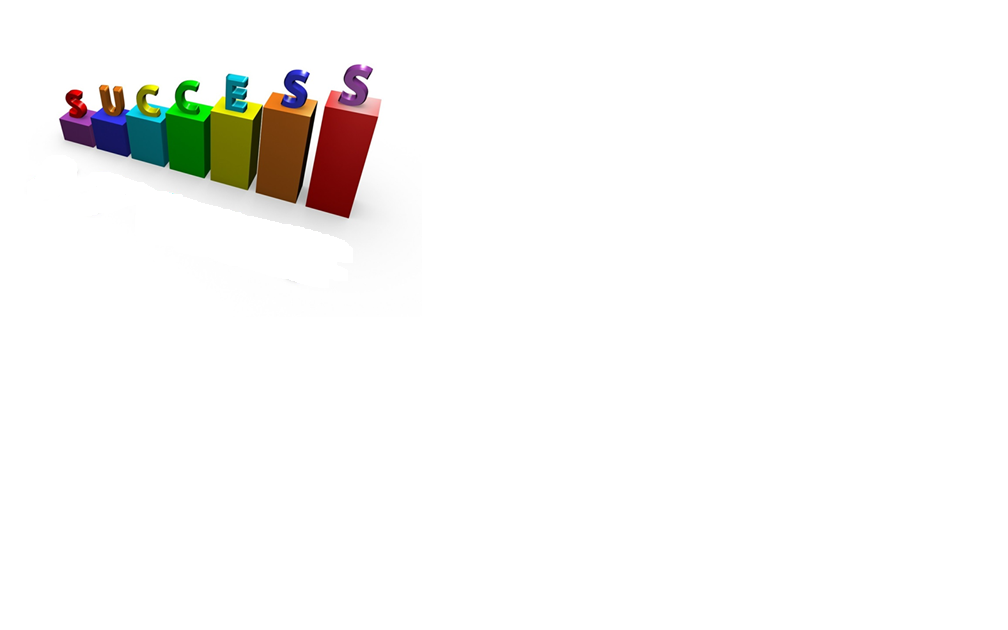 Mag.a Ulrike Huemer 
CIO City of Vienna
beneficiaries
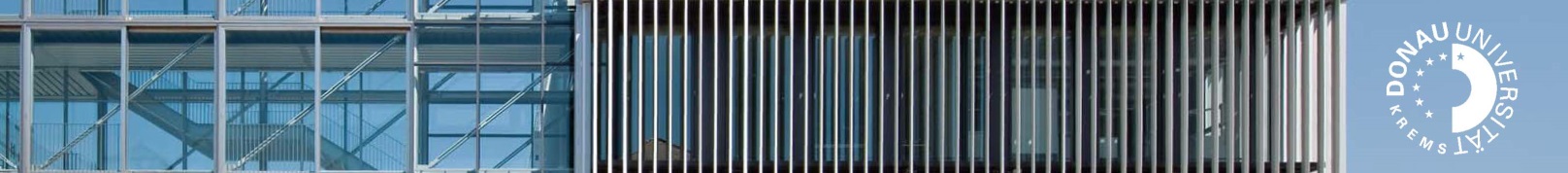 Economy
OGD is a further resource of valuable data
Science and research
Additional resource for statistical analysis
Journalism
Potencial for „revealing“
Developing
Experimenting with new sets of data
On average it takes 68,6 hours per app
Approx. 1,000.000,-- Euro added value for Vienna*
* 68,6 hours x 190 apps x € 80,-- developers rate  =  € 1,042.720,--
Added value is not to equal to value, as in the course of bidding procedures multiple developements would not be sponsored and value would have to be proven by utilization. Furthermore would requirementsdocumentation, quality assurance and testing create additional costs.
Mag.a Ulrike Huemer 
CIO City of Vienna
Top Data Sets
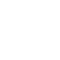 Statistics
Geo
Transportation 
Urban Planning
Energy
Environment
Mag.a Ulrike Huemer 
CIO City of Vienna
Apps / Datasets
329 
Datasets
Mag.a Ulrike Huemer 
CIO City of Vienna
Digital Agenda Vienna
Digital Community Services
Internet of Things – IoT Strategy
Tell it Vienna App
ChatBot
Data Excellence
Open Government Data
Sharing Public Space
Blockchain (PoC)
Sharing Public Space
Mag.a Ulrike Huemer 
CIO City of Vienna
Project „Sharing Public Spaces“
Public spaces and streets are photographed by camera cars 
Image data can be used by departments of the Vienna City Administration (Q3/2018)
Main Goal: Less on-site inspections during official procedures
Construction site
Pavement café
Billboard
Neighbourhood parties

Explanation video link
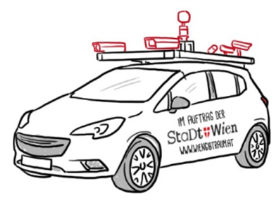 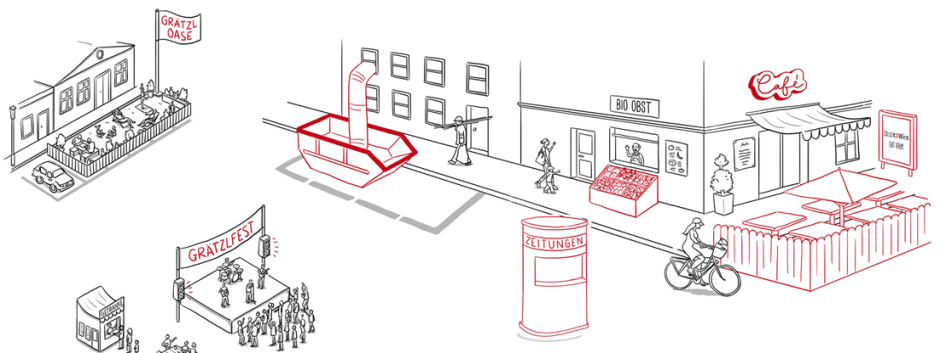 Mag.a Ulrike Huemer 
CIO City of Vienna
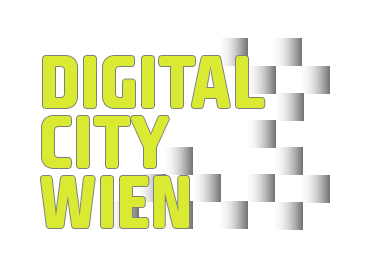 DigitalCity.Wien
Started in 2014 as an independent initiative of the administration of Vienna & committed IT companies 
Raise public awareness in the importance of IT in Vienna 
Main Projects 2016: education initiative, women in IT, etc…
Digitalcity.wien/
Mag.a Ulrike Huemer 
CIO City of Vienna
Questions? E-mail us!
post-pikt@md-os.wien.gv.at
Mag.a Ulrike Huemer 
CIO City of Vienna
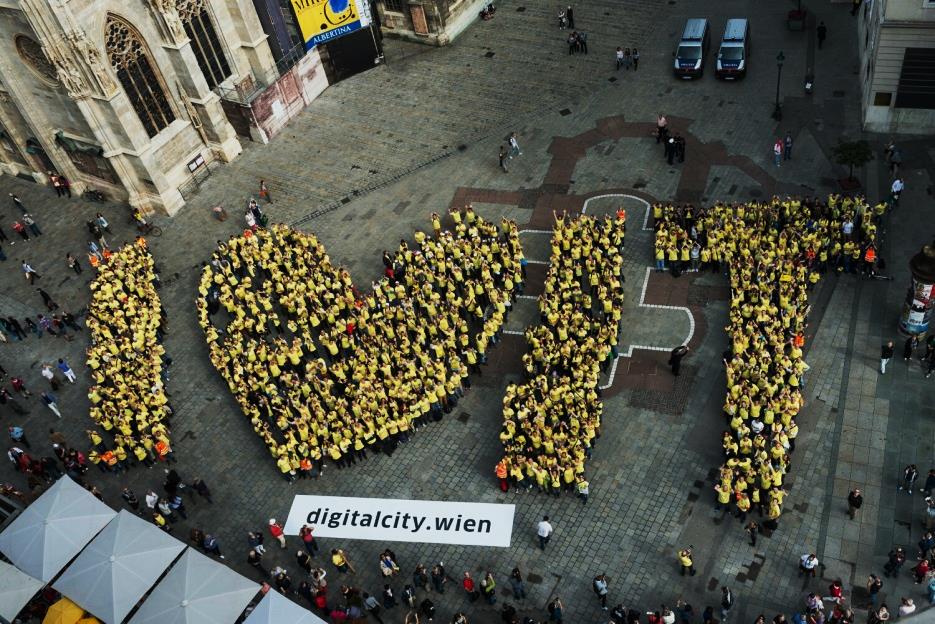 Thank you for your attention!